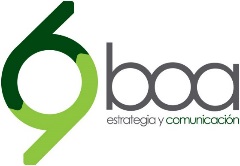 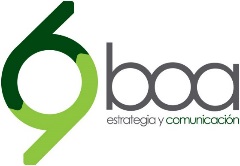 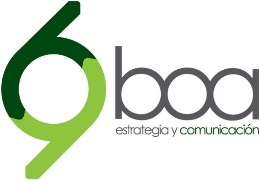 EMPRESAS DE SALUD PREPAGADA DEL ECUADOR
REGISTRADAS EN LA SUPERINTENDENCIA DE COMPAÑÍAS
(PRESENTAN BALANCES AUDITADOS E INFORMES ANUALES)
Fuente: Web Superintendencia de Compañías
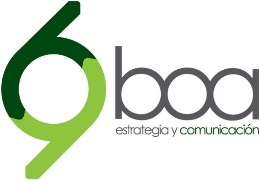 PRINCIPIO DE LA SALUD PREPAGADA
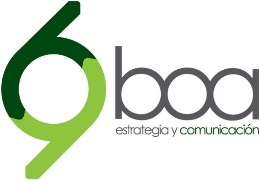 FUNDAMENTO DE LA SALUD PREPAGADA
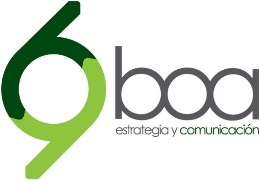 INFORMACÍON DEL SECTOR AFILIADOS
Fuente: Asociación de Empresas de Medicina Prepagada
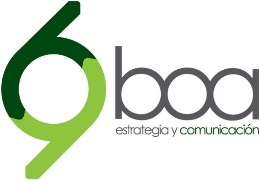 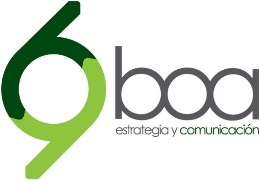 OBJETIVO DE LA LEY
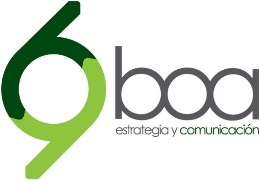 PLAZOS PARA NUEVA LEGISLACIÓN
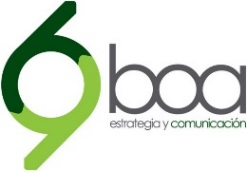 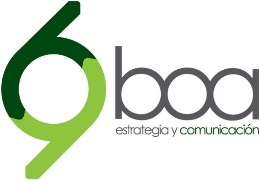 DISPOSICIÓN QUINTA DE LA LEY SALUD PREPAGADA
Aplicación una vez publicada en el Registro Oficial
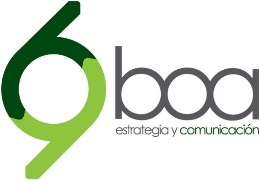 OBLIGACIÓN ESTIMADA PARA LAS EMPRESAS
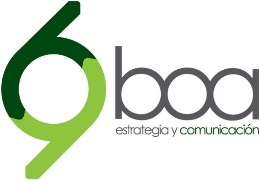 SUSTENTO PARA ESTA DISPOSICIÓN
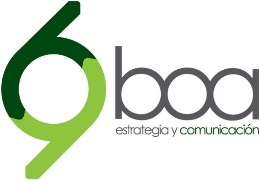 ERRORES INEXPLICABLES EN EL INFORME PREPARADO POR LA DIRECCIÓN ACTUARIAL Y DE INVESTIGACIÓN DEL IESS Y PRESENTADO A LA ASAMBLEA NACIONAL
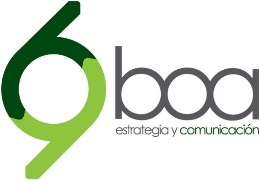 EMPRESAS QUE NO SON DE MEDICINA PREPAGADA
INCLUIDAS EN EL INFORME ACTUARIAL DEL IESS
Fuente: Superintendencia de Compañías
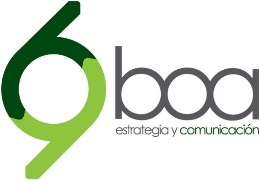 EMPRESAS DE MEDICINA PREPAGADA 
EXCLUIDAS EN EL INFORME ACTUARIAL DEL IESS
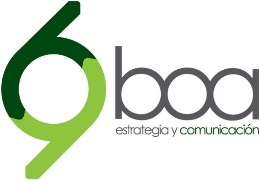 CUADRO DE UTILIDADES PRESENTADO POR EL DEPARTAMENTO ACTUARIAL DEL IESS
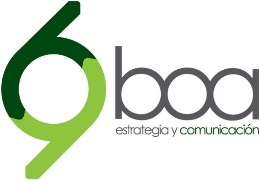 COMPARATIVO DE UTILIDADES EMPRESAS MEDICINA PREPAGADA 2014
Fuente: Superintendencia de Compañías                      Impuesto a la Renta: SRI
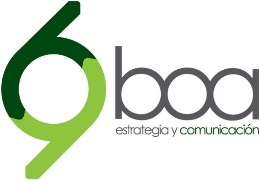 CONCLUSIONES DE ERRORES EN EL INFORME DEL DEPARTAMENTO ACTUARIAL DEL IESS
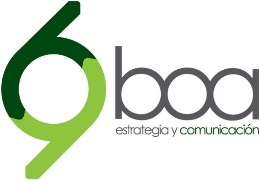 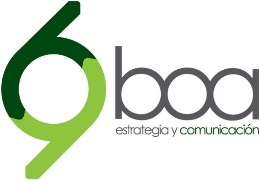 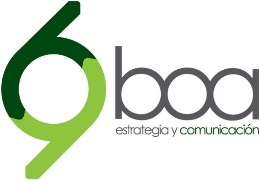 CONSECUENCIAS PARA LAS EMPRESAS Y AFILIADOS
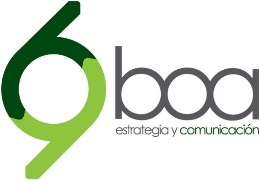 RIESGO PARA EL SISTEMA NACIONAL DE SALUD
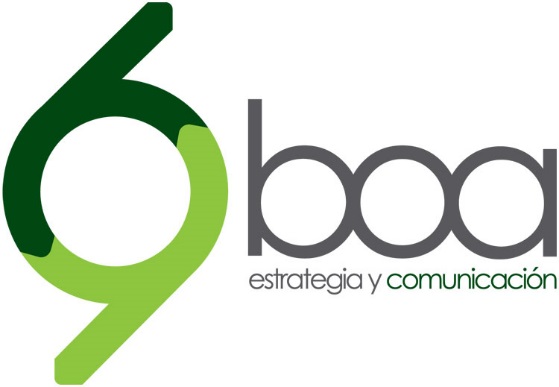 www.boa.ec